RENDICIÓN DE CUENTAS2018
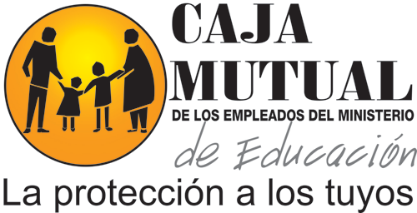 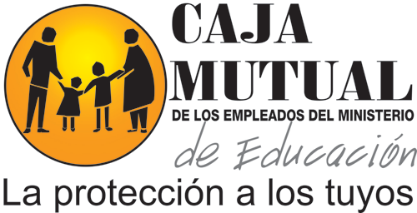 AGENDA:
Bienvenida.

Inicio de la Audiencia Pública.

Palabras de Bienvenida.
Palabras del titular sobre los 9 años de gestión (5 min.)
Presentación de Informe de Rendición de Cuentas por parte de las autoridades (20 min.)
Preguntas y respuestas (10 min.)
Palabras de Cierre (5 min.)
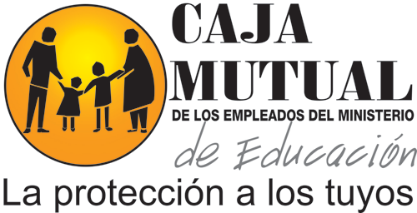 LA RENDICIÓN DE CUENTAS
Es la responsabilidad que tienen los funcionarios públicos de informar y explicar a la ciudadanía los resultados de su gestión, el uso de los recursos y de responder sobre sus decisiones y actuaciones.

	Es una obligación que tienen los funcionarios públicos con la población.
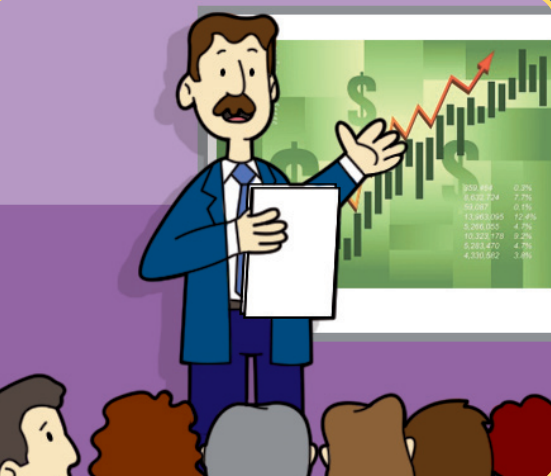 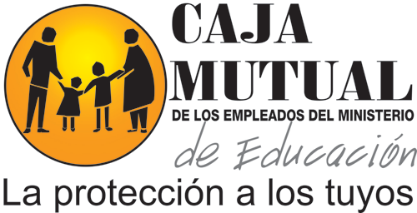 OBJETIVOS DE LA RENDICIÓN DE CUENTAS
1- Explicar y justificar las decisiones relevantes de la gestión.

2- Dialogar con la población y fortalecer las prácticas de participación ciudadana.

3- Responder sobre los avances, obstáculos, logros y dificultades relacionadas al cumplimiento del plan institucional.
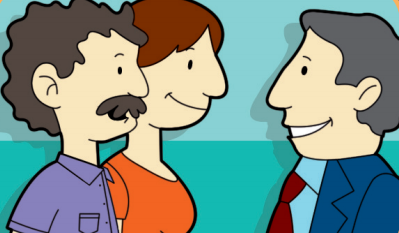 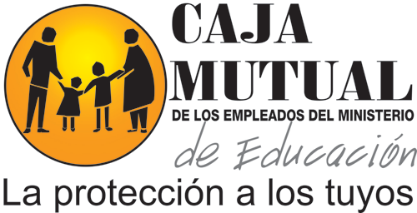 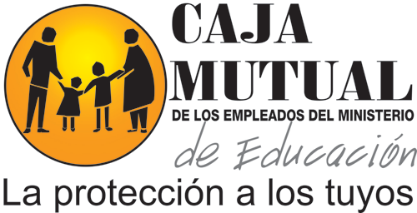 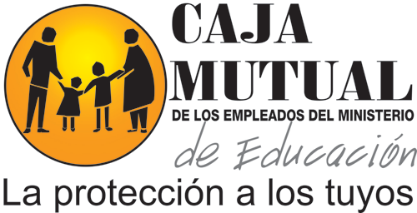 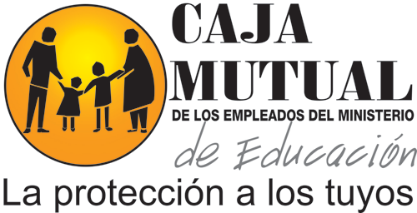 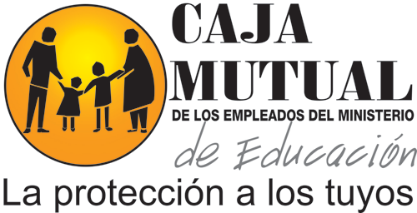 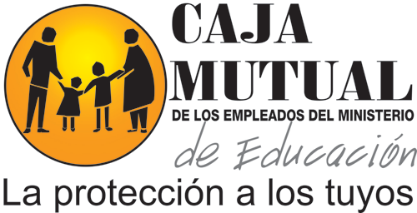 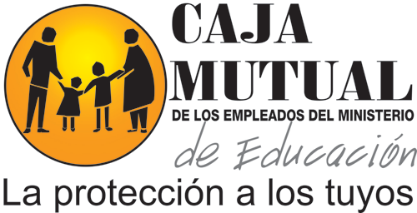 Por Género:
FEMENINO     60%
MASCULINO   40%
Rendición de 
Cuentas 2018
PROYECTOS
AMPLIACIÓN DE LAS LÍNEAS DE PRÉSTAMOS.
NUEVOS SEGUROS.
NUEVOS CENTROS CULTURALES Y RECREATIVOS.
IMPLEMENTACIÓN DE PROGRAMAS DE BIENESTAR SOCIAL PARA LA POBLACIÓN ASEGURADA Y SU GRUPO FAMILIAR.
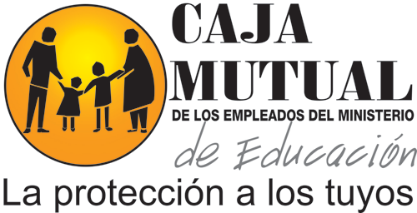 Rendición de 
Cuentas 2018
Gracias por su atención
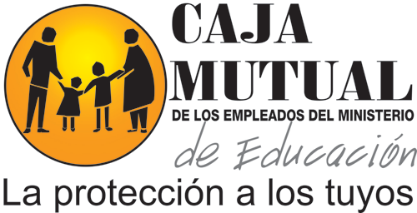